Квест-игра «Защитники природы»
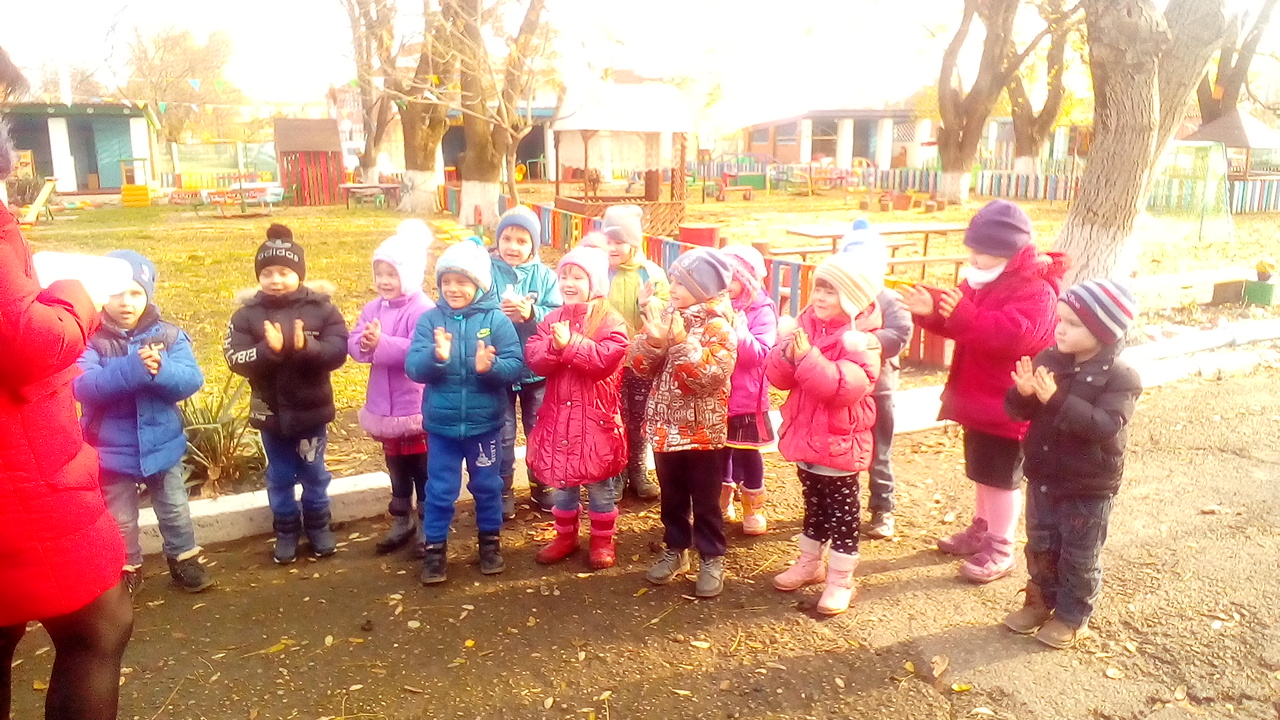 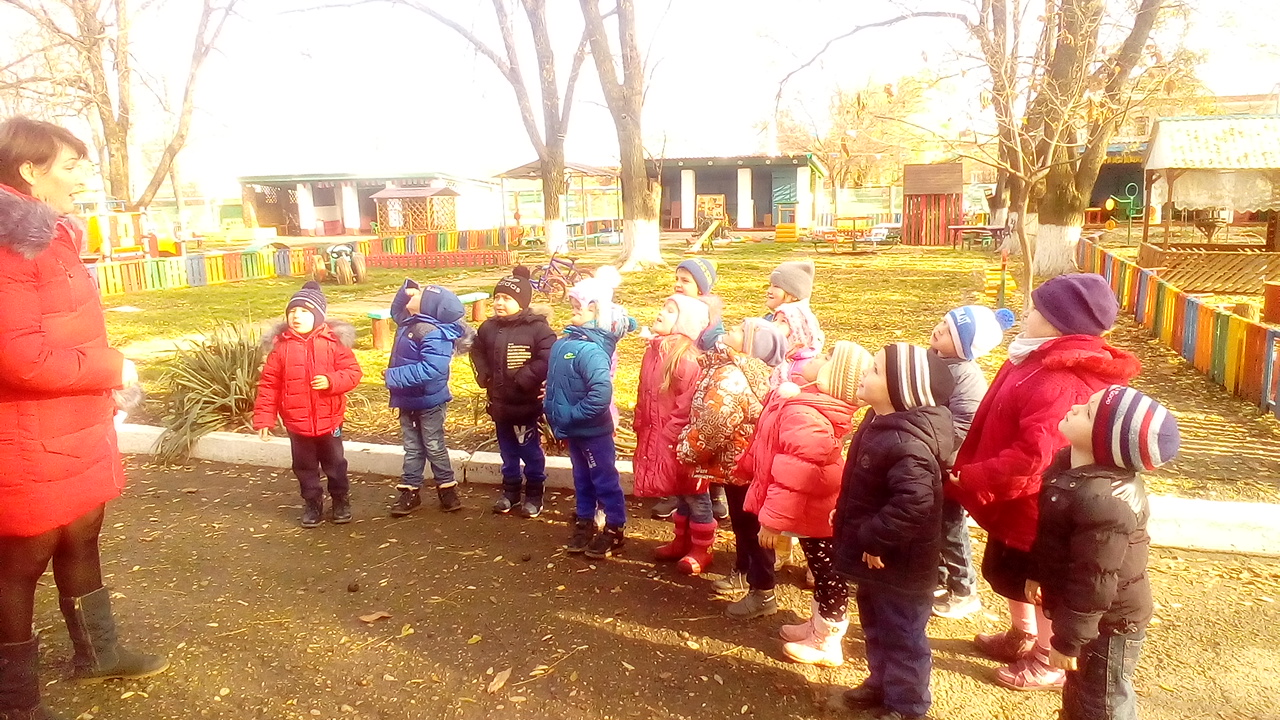 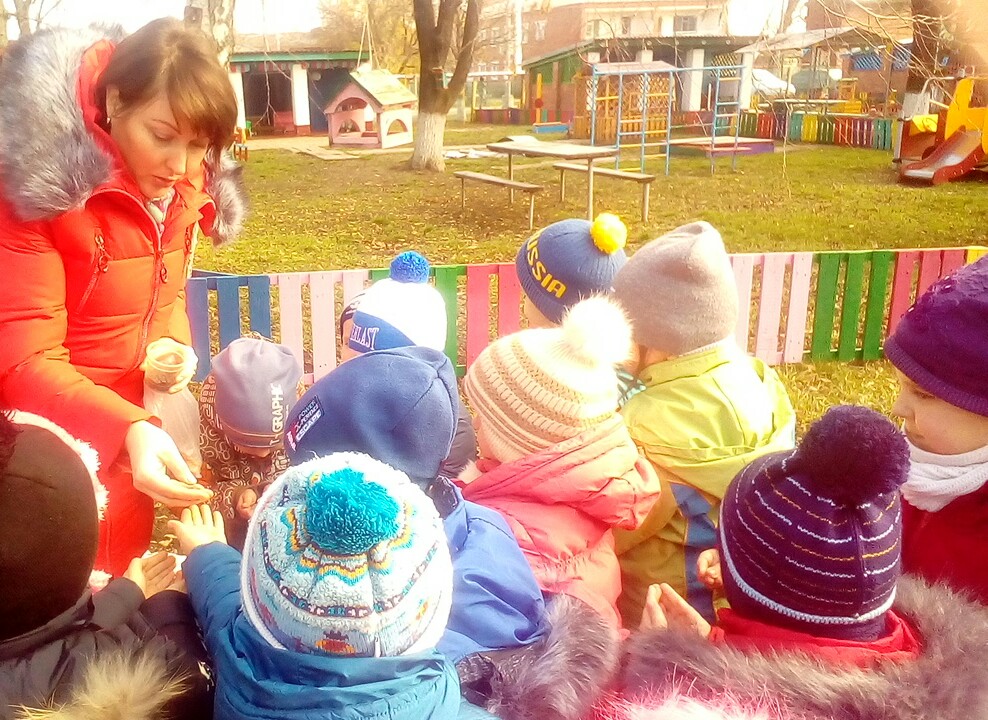 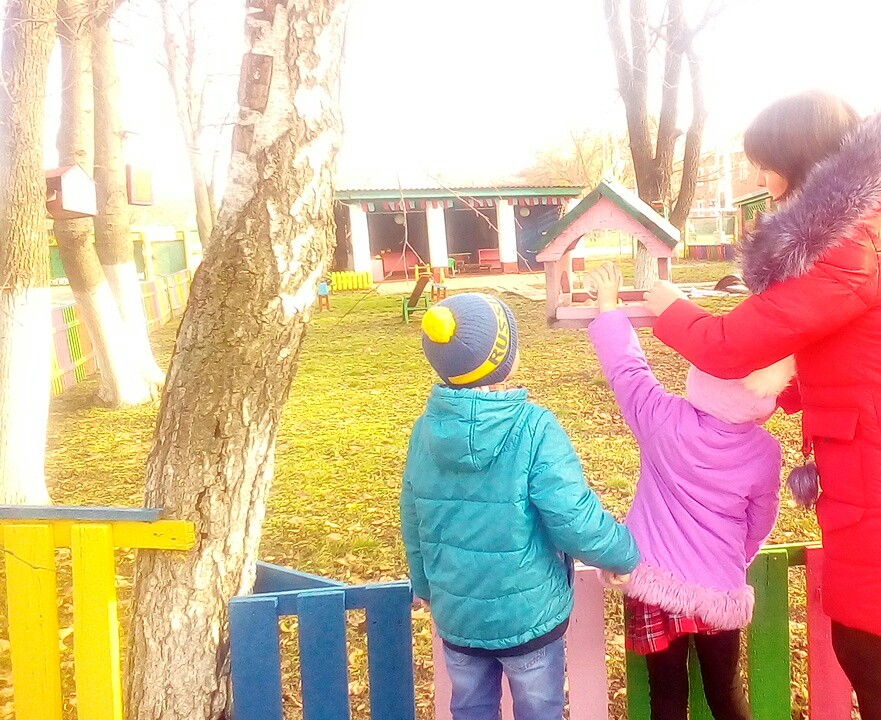 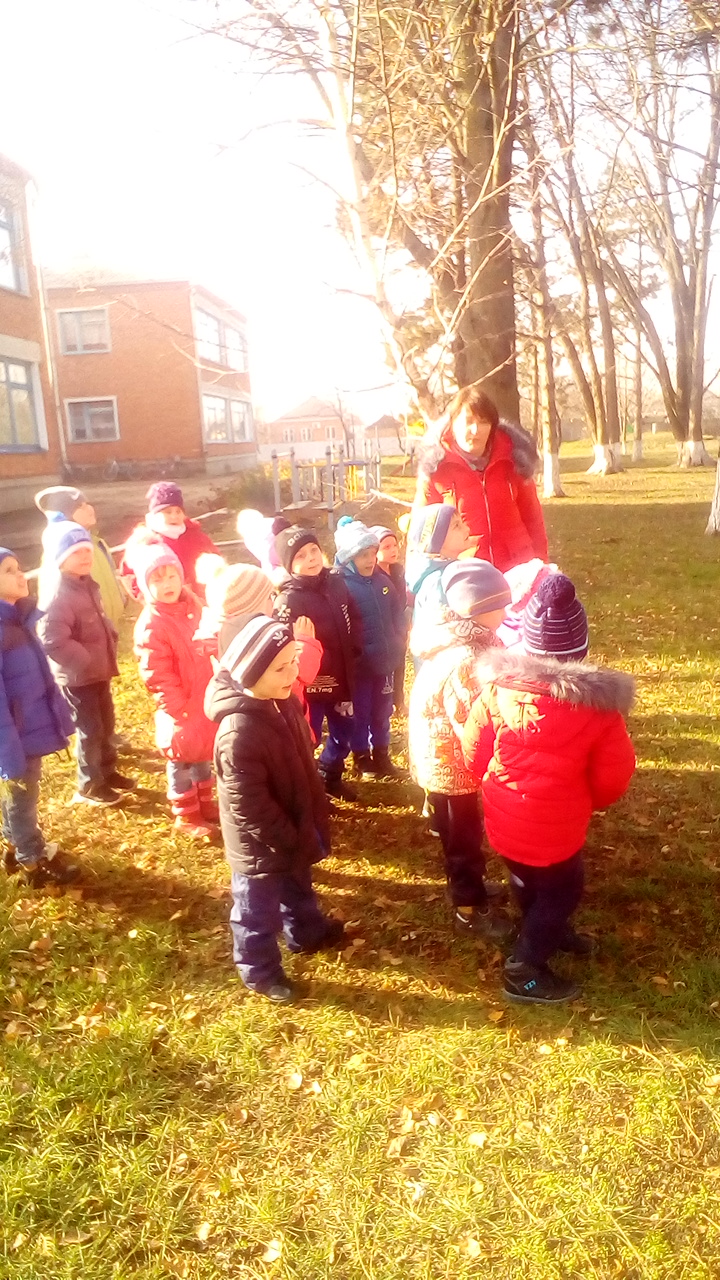 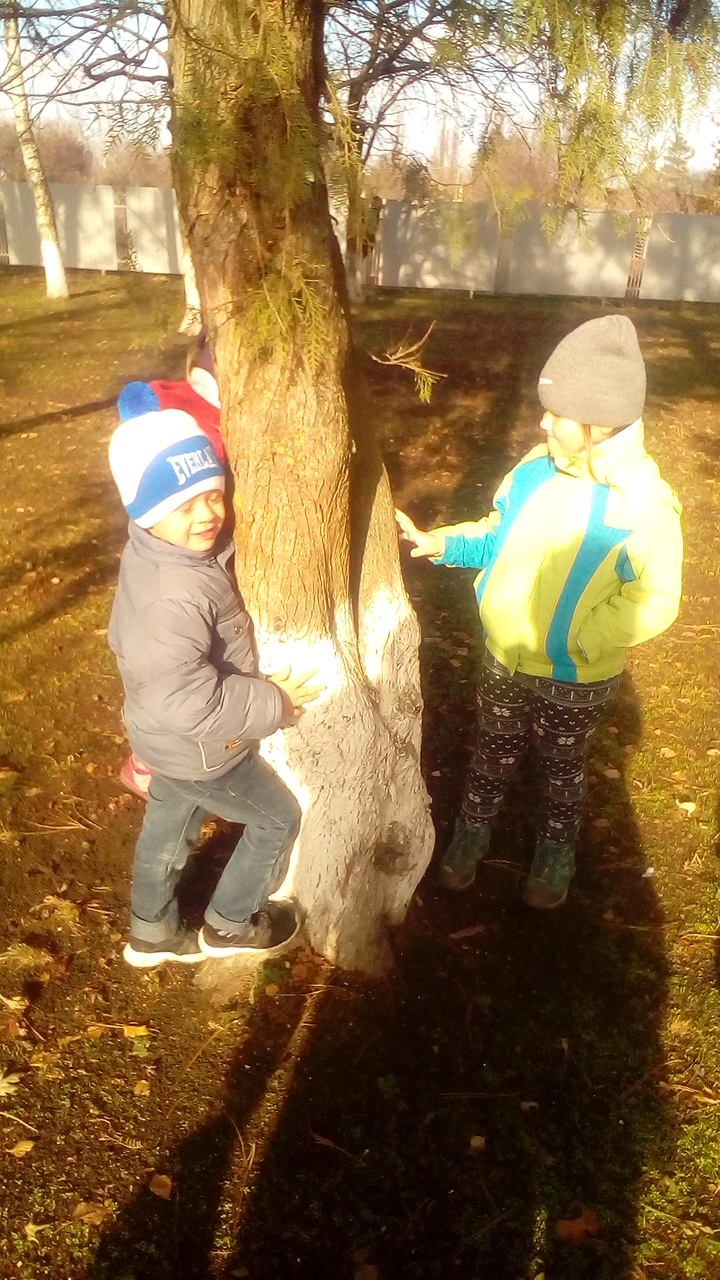 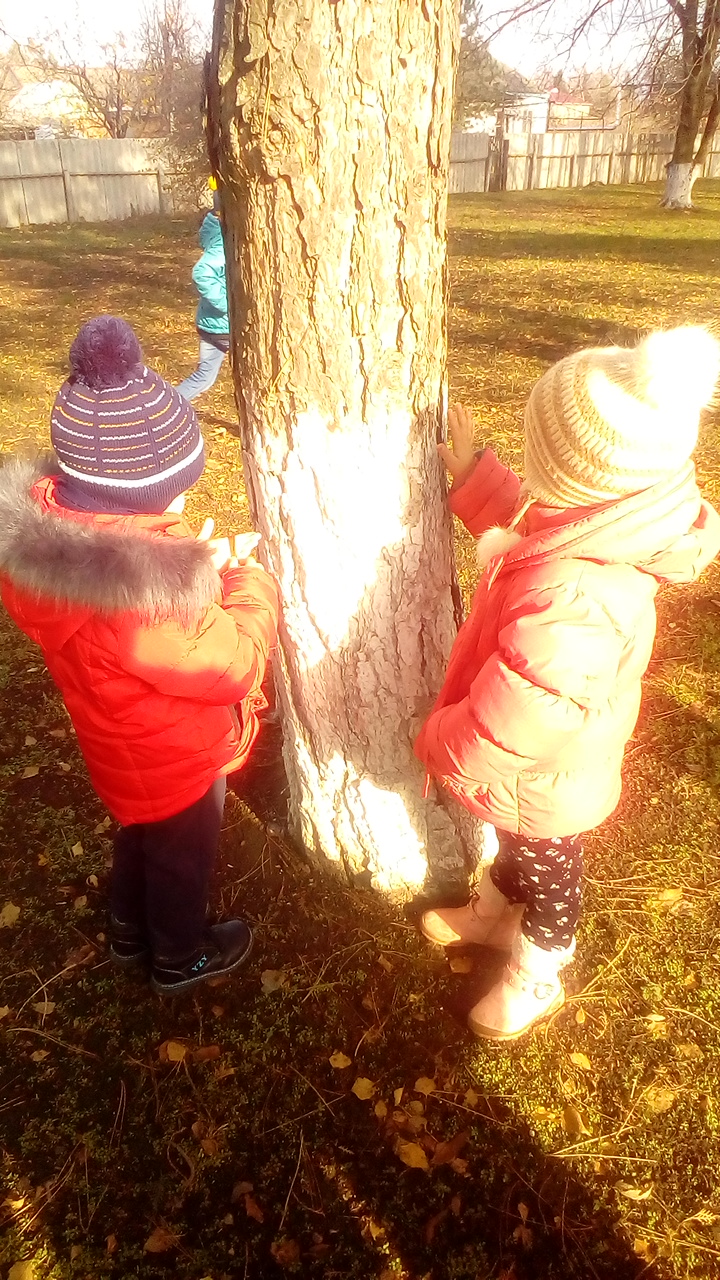 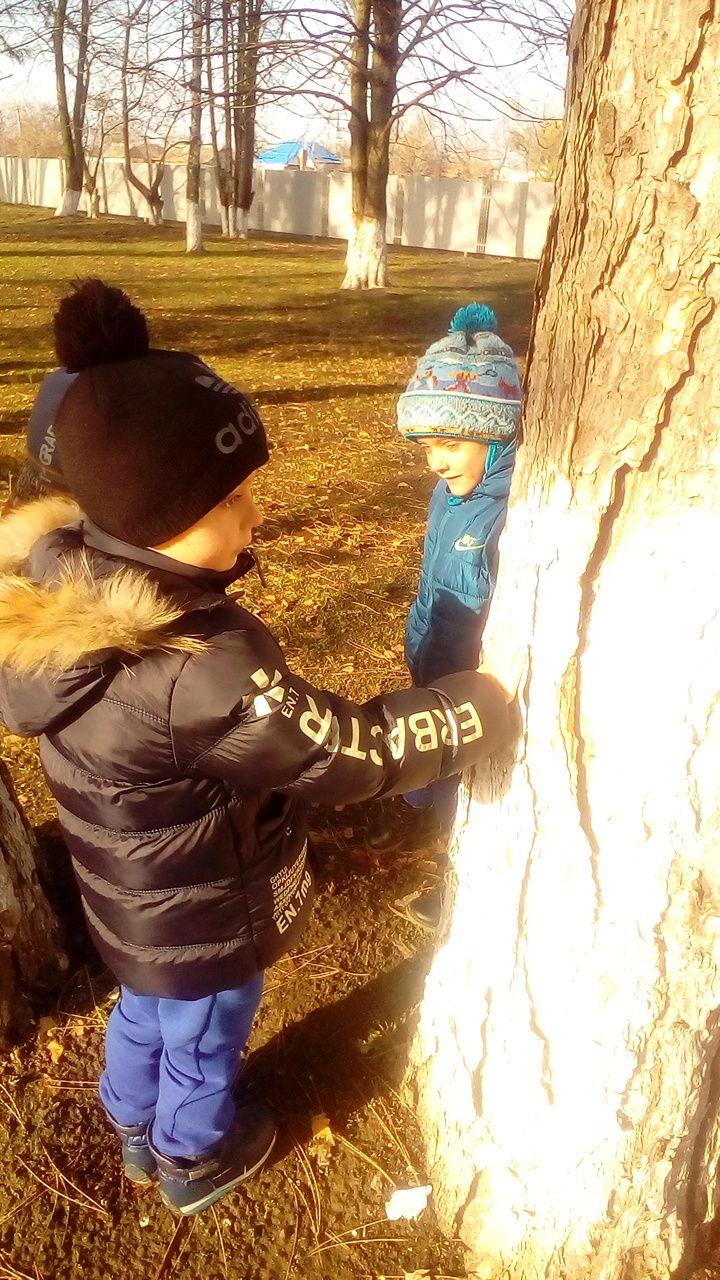 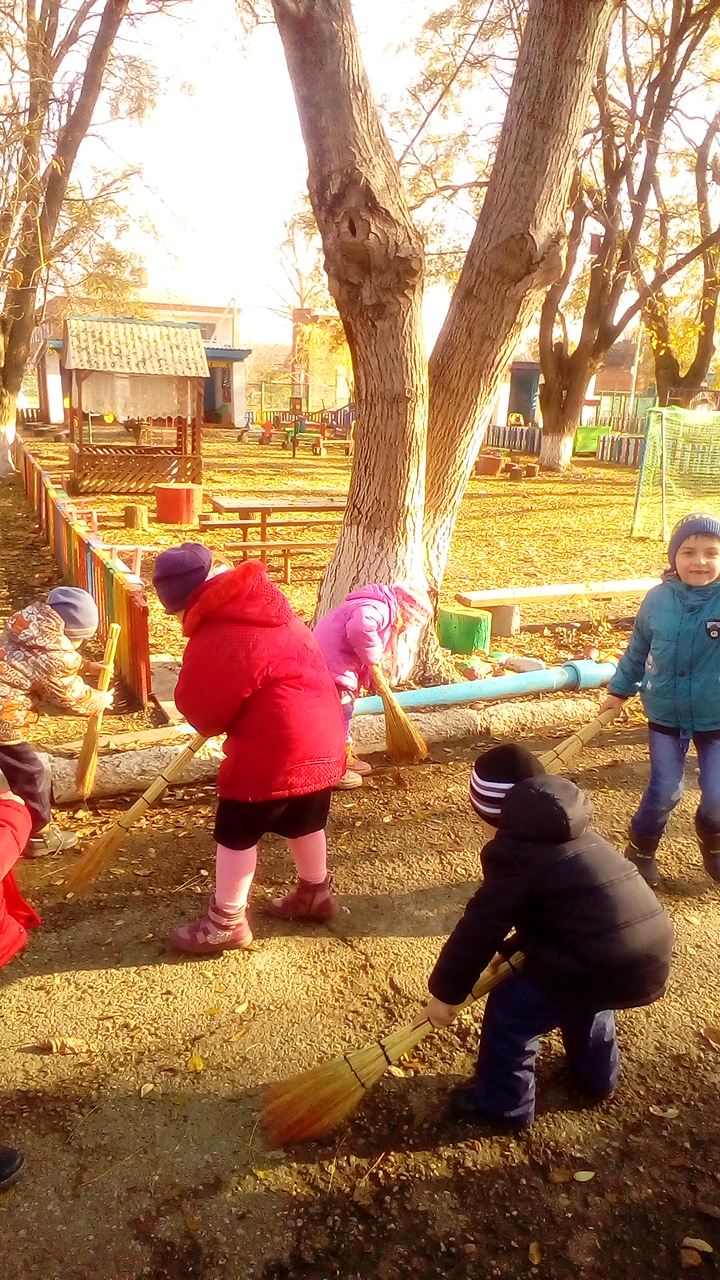 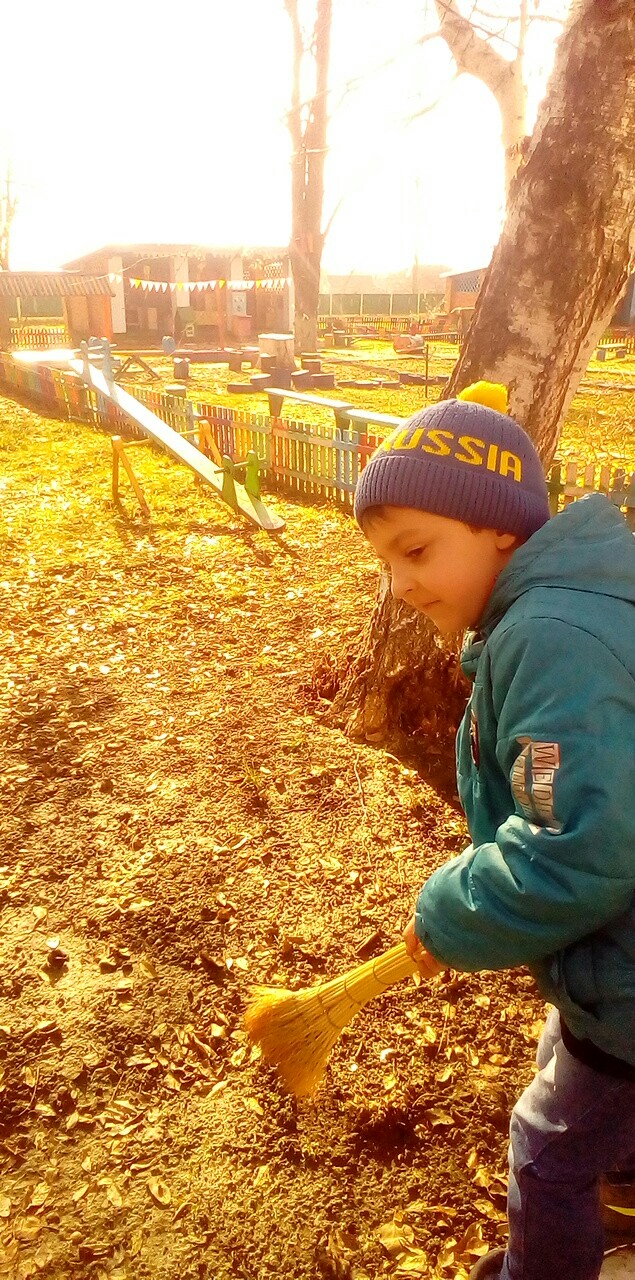 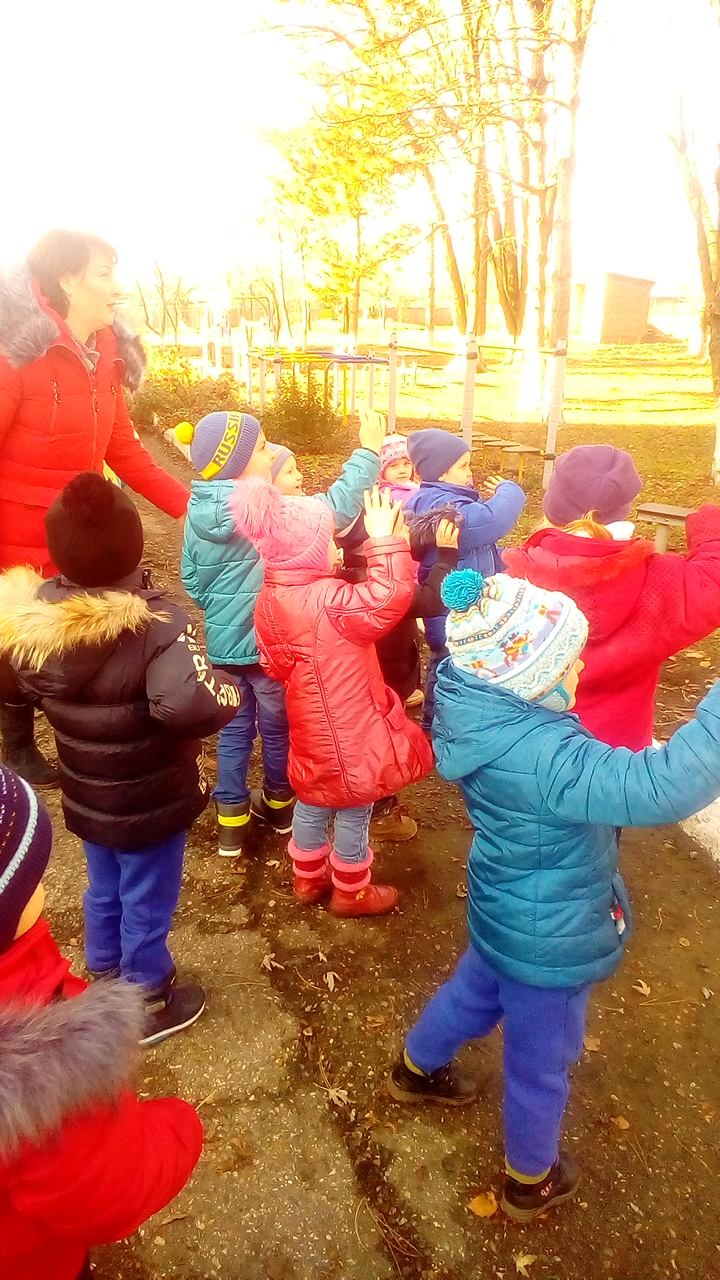